EUKARYOTEN: Schimmels.
Heterotroof
Cellen 10-100 µm.
Celkern
Celwand

Géén bladgroen
Alleen sommige paddenstoelen zijn giftig
Het zijn reducenten.
Schimmels en hun bouw.
De cellen vormen ‘draden’
Draden ook hyfen genoemd 
Alle hyfen samen:  mycelium.
Ze planten zich voort met sporen.
Sommigen vormen samengebalde hyfen = paddestoelen
Sporen zijn haploïd
Lees tekst blz. 124 en 125
Bekijk de afbeeldingen daarbij

Het grootste organisme op aarde is één schimmel!
Planten
FOTOSYNTHESE

Onderverdeling in 5 groepen (stammen):
Wieren (algen)
Mossen
Paardenstaarten
Varens
Zaadplanten
Cellen 10-100 µm.
Autotroof (bladgroen).
Celkern.
Celwand (bestaan meestal uit cellulose)
Plastiden (bladgroen-, kleur- en zetmeelkorrels.
Vacuole.
Turgor.
Van eenvoudig naar ingewikkeld.
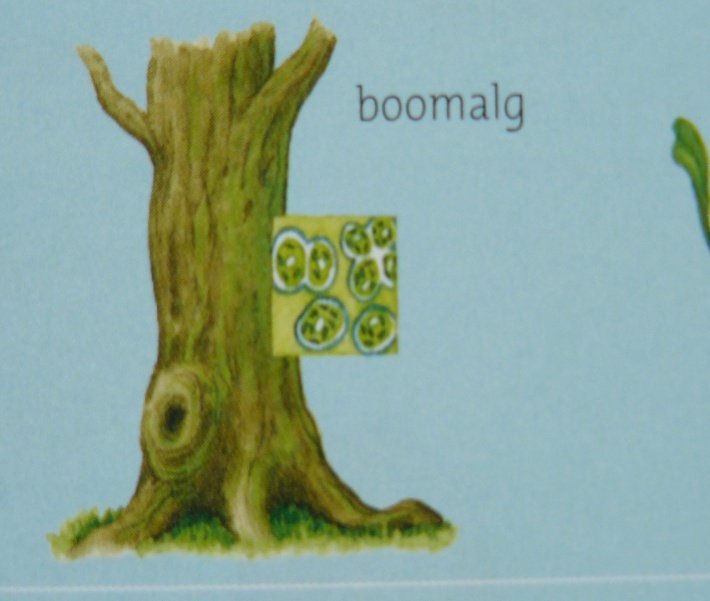 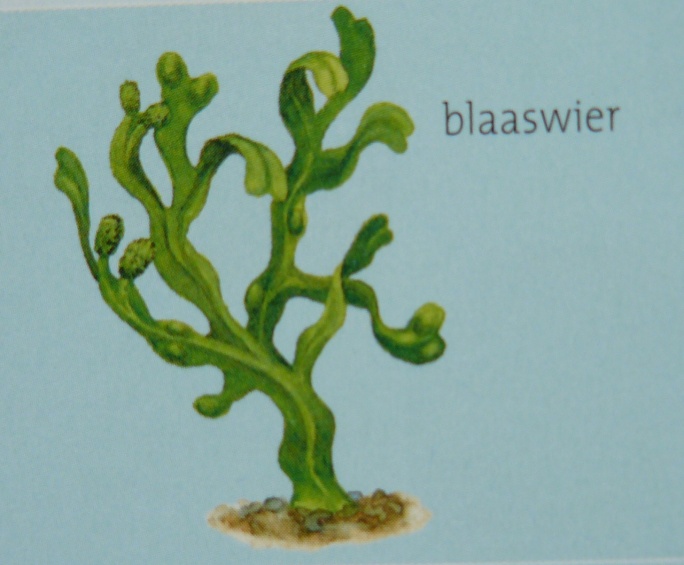 Mossen
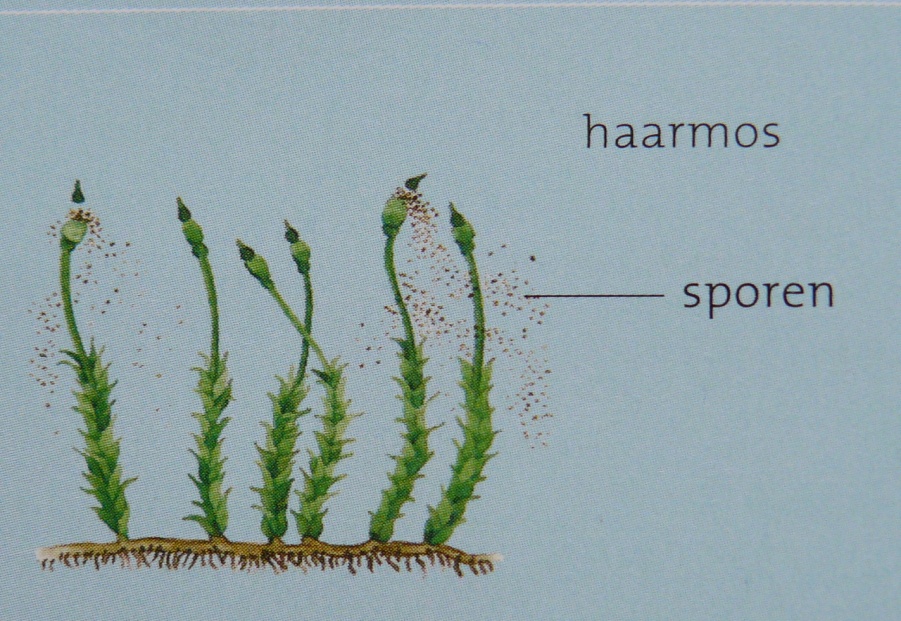 Paardenstaarten
ZAADPLANTEN:Naaktzadigen en bedektzadigen
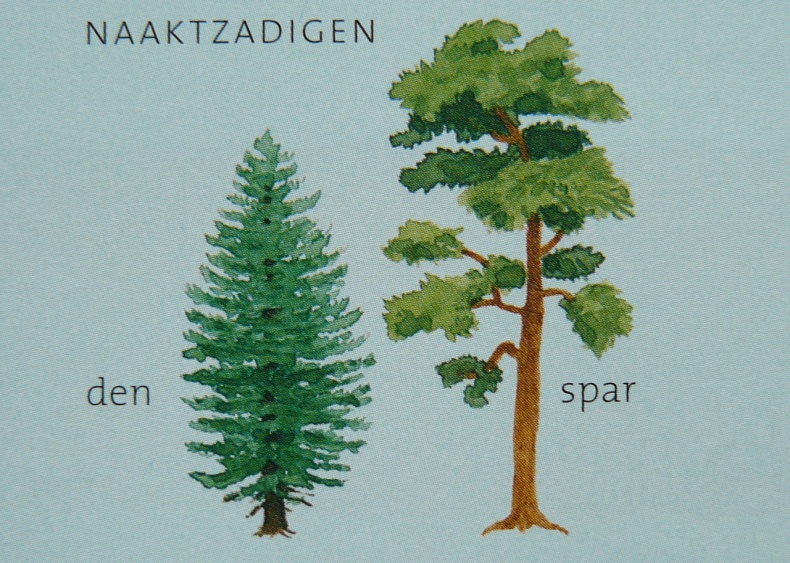 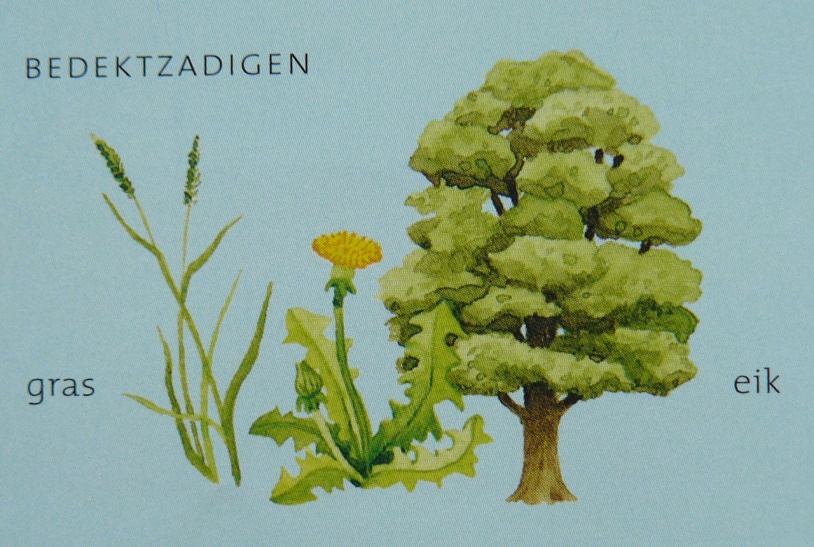 Dieren
Cellen 10-100 µm.
Heterotroof.
Celkern.
Géén celwand.
(Géén grote vacuolen)
Veel dieren zijn
Bilateraal (2-zijdig) symmetrisch
Sommigen: asymmetrisch
INDELING DIERENRIJK
Eencellige dieren
Sponzen
Holtedieren
Platwormen
Rondwormen
Ringwormen
Weekdieren
Geleedpotigen
Stekelhuidigen
Gewervelden
Bekijk blz. 130 en 131
Verdere indeling in 10 groepen
Eencellige dieren en geleedpotigen
Metamorfose.
Metamorfose-2
Gewervelden steeds ingewikkelder.
Waterdier  landdier.
Uitwendige  inwendige bevruchting.
Koud-  warmbloedig.
Eieren  levendbarend.
Enkele  dubbele bloedsomloop.
Betere ledematen.
Meer vaardigheden.
Hogere intelligentie.
Virussen.
Vallen buiten de 4 rijken:
	1. geen levenskenmerken.
	2. kunnen zichzelf niet voortplanten.
	3. bestaan niet uit cellen.
0,1 µm of kleiner.
Bouw: een eiwitmantel met daarin DNA of RNA.

Bv HIV en griepvirus.